각국의 일반의약품 약국 외 판매 허용현황
2011.8.30
건강사회를 위한 약사회
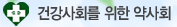 목차
1. 각국의 일반의약품 약국외 판매 현황
2. 일반의약품 약국외 판매 사례 (미국, 일본, 영국, 덴마크, 이탈리아)
3. 일반인 약국참가를 허용한 나라와 그 사례 
4. 시사점 및 향후 의약품 슈퍼판매 진행 예상
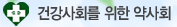 각국의 일반의약품 약국외 판매 현황
슈퍼판매를 허용하지 않는 국가 : 총 12개국 
    - 그리스, 독일, 룩셈부르크, 벨기에, 스페인, 슬로바키아, 오스트리아, 칠레, 터키, 프랑스, 핀란드, 한국

 슈퍼판매를 허용하는 국가 : 총 20개국 
    - 국가에서 전적으로 공보험을 실시 : 노르웨이,영국 2개국 
    - 공보험과 사보험이 혼재 : 뉴질랜드,멕시코,스웨덴,슬로베니아,아이슬란드,아일랜드,이탈리아,                                       일본,체코,캐나다, 포르투갈,폴란드,헝가리,호주 14개국
    - 거의 사보험에 의존 : 네덜란드,덴마크,미국,스위스 4개국
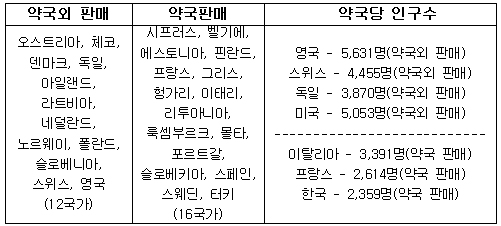 ▲ 유럽 등 비처방약 약국외 판매 허용 현황 및 국가별 약국당 인구수<자료제공:대한약사회>
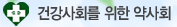 일반의약품 약국외 판매 사례 : 미국 (1 of 4)
1. 의약품 분류체계
  - 처방약(Rx): 연방법에 의해 처방전 없이 조제하는 것을 금한다는 표시가 있음.
  - 비처방약(OTC): 약국 및 약국 외에서도 자유롭게 구입 가능
미국의 일반 의약품 분류 방법
미국 식약청은 

    1) 위험성보다 이점이 크고, 
    2) 남용/악용될 위험성이 적으며, 
    3) 정확한 라벨이 되어있어 소비자가 전문 의료인의 도움이나 지도 없이도 안전하고 효과적으로        자가처방에 사용할 수 있을것

    이 세가지의 조건을 만족하는 의약품들을 비처방 일반 의약품(OTC)으로 분류, 일반 의약품으로     분류가 되면 마트나 편의점 등에서 판매가 가능
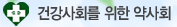 일반의약품 약국외 판매 사례 : 미국 (2 of 4)
2. OTC 시장규모 및 판매현황

 IMS Health : 전 세계 OTC 시장을 570억 유로 규모로 전체 제약시장의 10.3%로 추정 <도표 참조>
    각 국가별로 제약시장에서 OTC가 차지하는 비중은 차이를 보이는데 
    - 미국의 경우는 5%대(2004년 5.6%, 2005년 5.6%, 2006년 5.3%)를 유지
    - 미국 일반약 시장 성장률은 전문약 시장 성장률에 비하면 낮은 실정이나 
    - 미국이 전 세계 제약시장의 절반 가까이를 차지하고 있기 때문에 
    - 단일국가로서는 최대 규모 OTC 시장
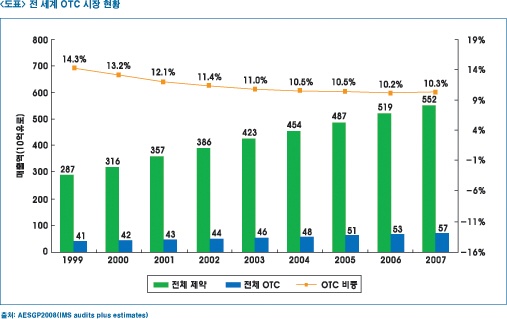 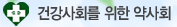 일반의약품 약국외 판매 사례 : 미국 (3 of 4)
2. OTC 시장규모 및 판매현황

 미국 소비자건강제품협회(Consumer Health Products Association)
   - 2007년 미국 OTC 시장 규모는 161억 달러(소매기준, 월마트 매출 제외)로 기침/감기 관련 제품,      경구용 진통제, 제산제 등 속쓰림 치료제가 가장 큰 비중을 차지<표1 참조>
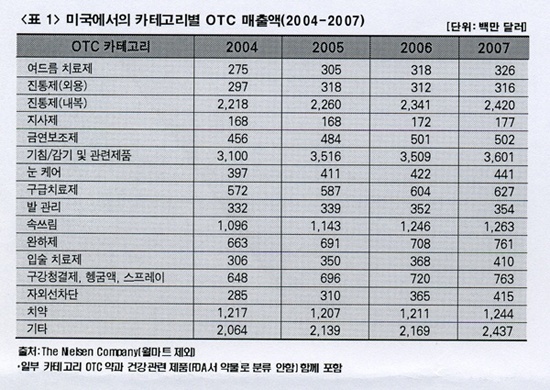 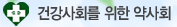 일반의약품 약국외 판매 사례 : 미국 (4 of 4)
2. OTC 시장규모 및 판매현황

 OTC 대표품목
 - 대형마켓에서는 80여종 이상의 비처방 약품들을 찾을 수 있지만, 비교적 소규모의 편의점등에서 
   판매하는 비처방 약품들은 약 20-40종 정도
 - 대표적인 품목 : 많이 팔리는 순서대로 감기약, 소염/해열진통제, 소화제, 하제/지사제, 응급약품 등으로서                         2009년 기준 판매액을 보면..

     1) 감기약이 41억 7천2백만 달러
     2) 소염/해열진통제가 24억 8천 6백만 달러
     3) 소화제가 12억 7천 7백만 달러
     4) 하제가 8억 2천 2백만 달러 
     5) 응급약품이 6억 5천 5백만 달러의 판매 / 전체 비처방 약품 판매량의 60% 가량을 차지

3. OTC 의약품 판매제한

 연령제한 : Plan B(levonorgestrel)의 경우 만 17세 이상자에게만 판매가 가능해 약사가 신분증을 확인
 구입가능 수량제한 : pseudoephedrine 함유제제는 Combat Methamphetamine Epidemic Act의 제한을    받아 약국카운터 뒤에 놓고 판매
 소아용 복합제 감기약의 용량표기 연령제한 
   - 2007년 10월, 2세 이하 영∙유아의 기침감기약이 과다복용 등 부작용 문제로 자진 철수   - 2008년부터 소아용 복합성분 감기약 제조사 : 라벨에 4세 미만에게 적용되는 상용량을 더 이상      표기하기 않고 "사용금지(Do not use)"라고 표기하기 시작함
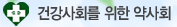 일반의약품 약국외 판매 사례 : 일본 (1 of 3)
1. 의약품 분류체계 
   - 기본적으로 처방약과 비처방약의 2분류 
   - 비처방약을 안정성 등급에 따라 3분류함
일본의 일반 의약품 분류 방법
1류 의약품 (5%, famotidine, minoxidyl 외용제 등) : 약사를 통해서만 구입 가능
2류 의약품 (60%, 감기약 등 대부분의 일반의약품) : 등록판매자를 통해 구입 가능
3류 의약품 (35%, 비타민 등) : 자유구매가능
2. Switch OTC 
 오랜 기간 판매를 통해 안전성이 검증된 약품 → 비처방약으로 전환
  - 시장의 확장과 정부 지출의 감소,
  - 소비자들의 편의성 증대를 노리고 있는 중
  - 매년 몇 가지 약들이 비처방약에서 처방약으로 전환 
    But 많은 약들이 비처방약으로 분류되어서 편의점 판매가 허용되고 있음. 
 Switch 사례 (1997년부터 2006년)
   - 무좀약 등 21개 전문약 성분이 일반약으로 전환
   - 일반약 371품목이 의약외품으로 전환 → 슈퍼 등 일반소매점으로 풀림    - 최근 일본정부는 격동기로 불릴 만큼 의약품 분류와 자가요법 확대를 위한 제도개선에 힘을 쏟고 있음
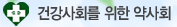 일반의약품 약국외 판매 사례 : 일본 (2 of 3)
3. 의약품 판매 현황 및 장벽
 2009년 6월 1일, 시행된 개정약사법 
  - 판매 자격자 부족으로 편의점에서의 대중약(일반의약품)의 취급이 주춤한 상황
 의약품 편의점 판매에서 여전히 신규 참가 업자에 대한 진입 장벽이 겹겹이 존재함.
등록판매자의 수험요건
※ 등록판매자의 수험 요건에는 월 80시간의 매장 근무와 1년간의 실무 경험 등을 요구함.
※ 자료원 : 일본 의약품 등록판매자 협회
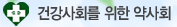 일반의약품 약국외 판매 사례 : 일본 (3 of 3)
3. 의약품 판매 현황 및 장벽
편의점에서의 대중약품 판매조건
※ 자료원 : 일본경제신문
의약품의 판매시간을 영업시간의 1/2 이상으로 함으로써,    24시간 영업을 하는 편의점은 운영 및 효율 면에서 상당한 부담으로 작용

 최근에는 이를 극복하기위해 편의점과 드럭스토어, 약국간 제휴를 통한   융합점포가 생겨나고 있는 추세임
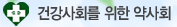 일반의약품 약국외 판매 사례 : 영국 (1 of 2)
1. 의약품 분류체계
영국의 의약품 분류체계
처방약(Prescription Only Medicine:POM) : 의사의 처방에 의해서만 조제․판매 가능
 약국약(Pharmacy Medicine: P) : 처방 없이 약국에서 약사 판단에 따라 판매 가능
 자유판매약(General Sale List: GSL) : 약국 외에서도 판매 가능
영국에는 Pharmacy와 GSL이라는 두 범주의 OTC가 존재 
   - P약은 약국을 통해서만 판매, 공급할 수 있도록 제한
   - GSL분류약은 소매판매범위가 넓음. 
   - 1988년 OTC약의 75%는 약국에서 판매됨 
     (비율은 약품에 따라 다름. 해열제의 경우 약국이 전체 시장의 69%를 차지)
   - 2007년에는 전체 OTC 구매의 63%가 약국에서 이루어짐

 영국 의약청 2001년 ‘POM-to-P switches’ 
  - 2001년부터 2007년까지 29개 성분이 재분류대상으로 제안
  - 2001년 levonorgestrel, 2004년 Zocor Heart-Pro (simvastatin 10mg),     2006년 Imitrex (sumatriptan)에 이어 올 8월에는 azithromycin이 OTC로 전환 승인
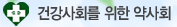 일반의약품 약국외 판매 사례 : 영국 (2 of 2)
영국에서도 처방약의 OTC 전환에 대한 우려가 존재하지만 
   - 이러한 제품들은 약국판매용 의약품(Pharmacy Medicine)으로 지정
   - 약사의 관리 하에 약국에서만 판매
   - 일반소매점에서 약사 감독 없이도 소비자들이 살 수 있는 일반판매용 의약품(GSL: General Sale List      Medicine)과 구별   
   ※ 심바스타틴(Zocor Heart-Pro)의 경우
      - 약사들은 소비자들에 그들의 상황에 대해 질문하고 안전성을 보장하기 위한 여러 건강 검사를         실시한 후 판매
      - 콜레스테롤 검사를 제공하기는 하지만 의무는 아님 

   ※ Azithromycin(Zithromax) 
      - 환자들이 약국에서 표준 테스트키트를 구입해 소변검사 양성 결과를 받게 되면       - 약국에서 컴퓨터로 확인 후 약사를 통해 구입할 수 있게 될 예정
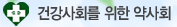 일반의약품 약국외 판매 사례 : 덴마크
2001년 10월 : 해열진통제 소포장을 위주로한 175개의 OTC 의약품의 약국외 판매가 가능해짐
 2003년 : 판매가능 품목수가 늘어남
 2005년 : 덴마크 보건당국에 따르면, 
   - 규제가 풀린 품목 판매량의 18%만이 약국외 판매처에서 판매됨 
   - 규제가 풀린 이후 금연보조제군을 제외한 나머지 약품들의 사용량은 크게 달라지지 않음
     (금연보조제군은 46% 판매량이 증가됨. 약국외 판매처 판매량은 50% 정도 차지) 
   - OTC가격은 극심한 경쟁에 빠져 약국외 판매처가 약국보다 보통 5-10% 저렴했음
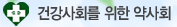 일반의약품 약국외 판매 사례 : 이탈리아
2006년 여름 통과된 Bersani Decree(223/2006) 법안 : 슈퍼에서도 구매가 가능
   - 그 첫 문을 연 곳은 로마 Casilina지역의 Ipercoop 슈퍼마켓으로 9월말부터 의약품 판매를 개시   - 판매가격은 일반 약국보다 30% 정도 저렴   - 단, 일반 슈퍼마켓에서 의약품을 판매하더라도 반드시 약사를 채용하여야 함

 이탈리아 OTC 의약품 유통의 특징
  - OTC 의약품유통에 대한 규제가 가장 까다로운 국가 중 하나. 
  - 이탈리아 약국운영면허증은 세습제로 운영되고 있어 공정경쟁이 이뤄지기 힘든 구조임. 
  - 이탈리아 약사의 수는 인구 3400명당 약사가 1명 꼴로, 덴마크의 인구 1만2000명당 1명,     네덜란드의 인구 1만4000명당 1명에 비해 약사가 많은 편에 속함  - 약사들은 소비자들이 의약품 구입이 용이함을 강조하며, 이 법안의 유효성에 대한 강한 불신과 불만     - 대학을 갓 졸업한 새내기 약사들은 기존의 약국에서 슈퍼마켓에 이르기까지 취직할 곳이 늘어나     이 조치를 오히려 환영하고 있다고 함. 
  - 이탈리아 OTC 제품은 이탈리아 제약시장의 약 11%를 차지하며   - 2001년 17억 유로에서 2005년 28억 유로 규모로 성장해 시장규모가 매우 큰 편에 속함. 
  - 이탈리아 소비자들의 의약품 구매할 때의 특징 : 약사 등 전문가들의 조언을 참고하는 경우가 많음
 단기간 내 지금까지의 구매패턴에 변화가 생기기는 힘들 것으로 예상
 일반 유통업계로 확장되는 OTC 시장 동향은 소비자의 인식의 변화가 그 판도를 결정할 것으로 예상.
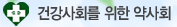 일반인 약국참가를 허용한 나라와 그 사례 (1 of 6)
1. 일반인 약국참가를 허용한 나라
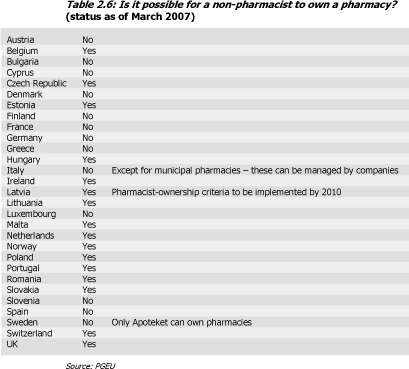 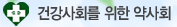 일반인 약국참가를 허용한 나라와 그 사례 (2 of 6)
2. 아이슬란드와 노르웨이의 사례
규제완화책 
  - 아이슬란드 : 비약사 약국개설 허용(1996), but OTC 약국외 판매는 되지 않음
  - 노르웨이 : 비약사 약국개설 허용(2001), OTC 일부 약국외 판매 허용(2003)
  - 약국 그룹들이 수평적 통합과 시장집중이 일어나서, 
    → 아이슬란드는 2개 그룹이, 노르웨이는 3개 그룹이 각각 시장의 85%와 97%를 차지하게 되었음
  - 아이슬란드가 추구했던 가격경쟁으로 인한 정부 약제비 부담 경감 효과는 없었다고 함.
  - 전반적으로 약국 증가 (특히 인구 밀집지역에 증가) 
  - 경쟁친화적 정책이 독∙과점을 불러오는 효과 나타남
  - 약국그룹의 독과점, 약국그룹과 도매상의 통합으로 인해 시장진입을 저해하는 요소가 됨.
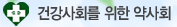 일반인 약국참가를 허용한 나라와 그 사례 (3 of 6)
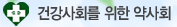 일반인 약국참가를 허용한 나라와 그 사례 (4 of 6)
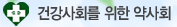 일반인 약국참가를 허용한 나라와 그 사례 (5 of 6)
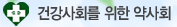 일반인 약국참가를 허용한 나라와 그 사례 (6 of 6)
3. OTC 가격에 미치는 영향
PGEU의 보고서에 따르면,   - OBIG컨설턴트는 1995년-2005년간 EU 6개국(오스트리아, 핀란드, 아일랜드, 네덜란드, 노르웨이,      스페인)에서 4가지 OTC제제 (파라세타몰 정, 이부프로펜 정, 디클로페낙 크림/연고, 아시클로버      크림/연고)의 가격변동양상을 비교했음. 
   - 아일랜드, 네덜란드, 노르웨이는 시장자유화로 가격경쟁이 일어나리라 예상되었던 국가였으나,      6개국 모두 최소한 2가지 제품이상에서 뚜렷한 가격하락은 일어나지 않았음. 
   - 시장이 통제된 오스트리아와 핀란드는 가장 안정적인 가격동향을 보여주었고,      규제가 철폐된 아일랜드와 노르웨이는 가격변동폭과 성장율이 가장 높았음.
   - 나머지 4개국은 기간 동안 아일랜드와 노르웨이보다 약품소비 증가율이 더뎠음.
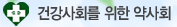 시사점 및 향후 의약품 슈퍼판매 진행 예상 (1 of 2)
1. 탈규제가 일반의약품 가격에 미치는 영향은 예측하기가 어려움
한 예로 이탈리아같은 경우는   - 약사면허세습제로 인하여 공정경쟁을 하기 힘든 구조속에서 이를 개선하기 위하여 탈규제 단행  - 그 효과로 가격의 하락을 예상할수 있지만
 
 노르웨이나 아이슬란드 같은 노르딕모델 경우  - 탈규제가 약국시장을 몇 개의 대기업 도매업체로 집중  - 약 가격인하 효과는 거의 없었고 약국시장독점화라는 자본의 논리를 전형적으로 드러냈다.
 의약품 가격을 통제하는 나라 vs. 시장에 맡긴 나라   - 의약품 가격 통제국가의  의약품소비 증가량이 더 낮았음

 의약품 유통부문개선의 효과    - 어떤 표준적인(단일한) 정책에 의하여 예상되는 효과를 거두는 것이 아니라    - 그 나라의 문화와 역사적 배경 이라는 구조 속에 종속되어    - 나라마다 다양한 효과를 나타내는 것으로 파악 할 수 있다.
 의약품 안전성 문제 & 슈퍼판매 → 의약품의 가격이 하락할 것이라는 예상의 근거가 상당히 미약함
 기재부의 선진화방안 
   - 결국에는 유통자본의 이익을 증가   - 오히려 약국의 접근성을 저하시켜    - 최종적으로 피해가 시민들에게 전가될것이라고 판단됨
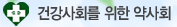 시사점 및 향후 의약품 슈퍼판매 진행 예상 (2 of 2)
2.앞으로 진행방향 및 예상
약사법 개정 정부안   - 9월쯤 국회로 회부 → 보건복지위 상정 → 심사소위로 회부 → 한나라당과 민주당이 협의
 정당별 입장 
   - 민주당 : 약사법개정에 대하여 이번 국회 내에서 처리를 하지 않기로 한 것으로 알려지고 있으며   
   - 한나라당 : 법안처리에 상당한 고민을 하고 있는 것으로 파악됨
 But 정부에서 또다시 강력하게 밀어붙이거나 / 조중동에서 여론을 악화시키면    → 한나라당과 민주당은 약사법개정안을 처리시킬수도 있음
 이때 서로에게 가장부담이 적은 방법 
   - 특수장소를 이용하여 처리하는 것 : 약국이 의약품을 특수장소에(편의점)에 공급하는 방안   - 의약품공급을 약국이 주도 : 편의점에서의 의약품판매량을 간접적으로 통제 가능    - 해당 안을 가장 크게 밀고 있는 그룹이 약사회 박인춘 부회장과 한나라당 원희목 의원인 것 같음   - 문제점 
 이제까지 의약품 안전성을 내세웠던 약사회의 논리적 기반 → 결과적으로는 수사에 불과
 결국에는 규제가 철폐되어 완전히 슈퍼판매로 진행될 때 약사회가 어떤 논리도 가질 수 없게   되는 상황을 낳을수 있음
 결국 특수장소는 트로이의 목마가 될 가능성이 큼
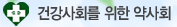 참고자료) 유럽의 비처방약 시장 자료
프랑스와 독일, 영국이 전체 유럽연합의 의약품 시장의 50% 이상을 차지하며    유럽의 비처방약 시장을 주도
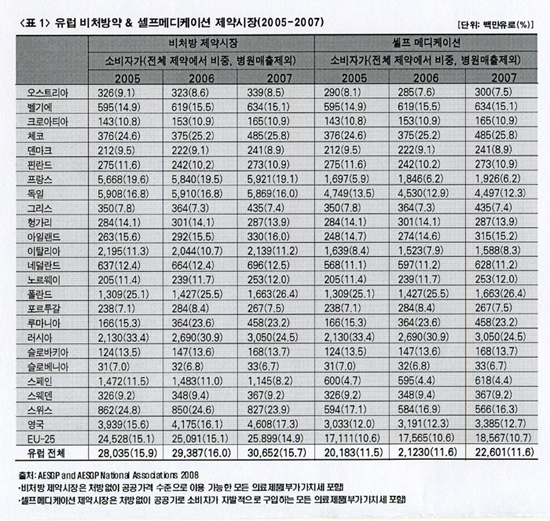 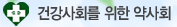 참고자료) 유럽의 나라별 비처방약/처방약
유럽연합 각각의 나라마다 처방약과 비처방약의 기준이 각각 다른 만큼    비슷한 분류를 택하고 있는 영국과 독일(그리고 다른 나라들)이라도    아래의 표처럼 실제로 그 안을 들여다 보면 큰 차이가 있음
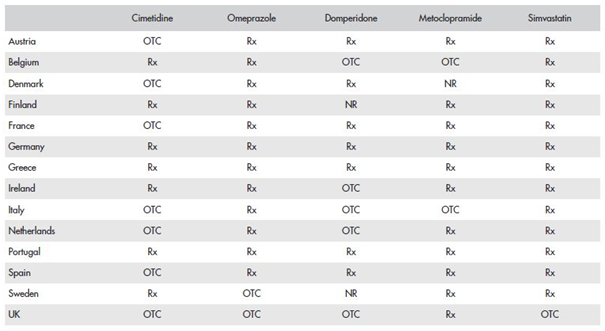 ※ 출처: Association of the European Self-medication Industry(AESGP))
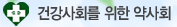 감사합니다.